ЧОВЈЕК ЈЕ СЛОБОДНО БИЋЕ
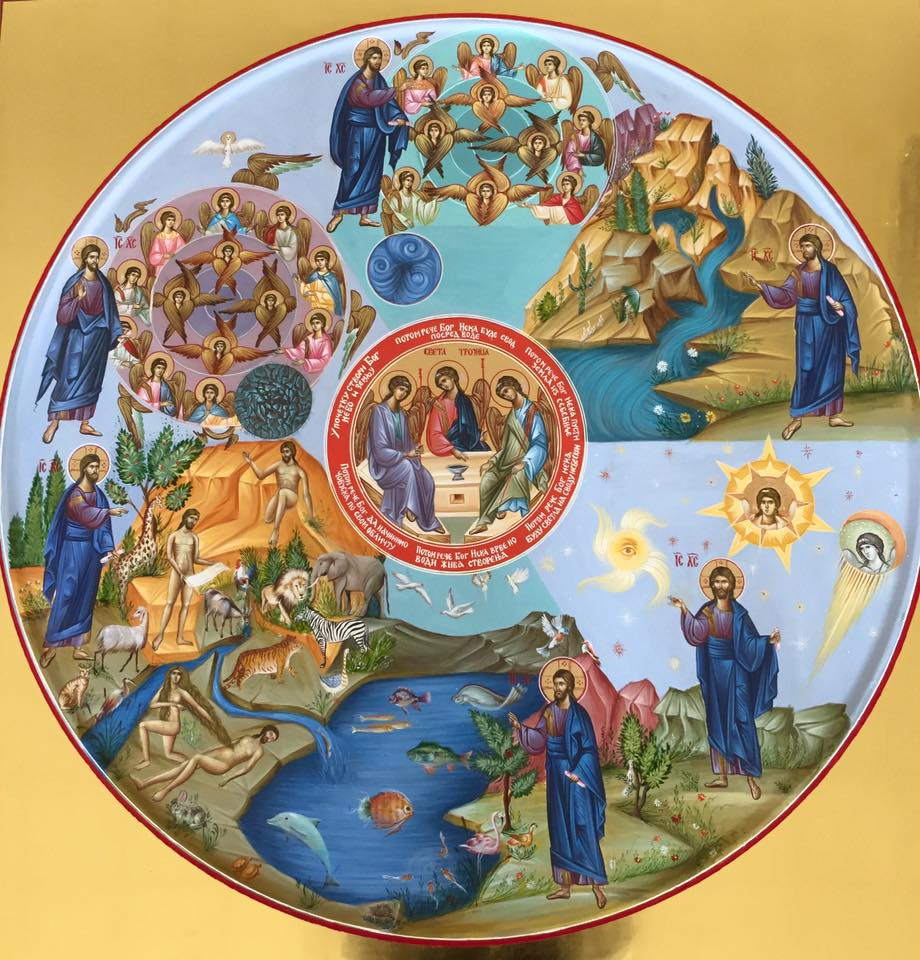 На крају стварања Бог је створио човјек да би у њему ујединио цјелокупну творевину.

Човјек је створен као разумно и слободно биће.

Бог је свијет у коме живимо створио ријечју, док је човјека створио по „Своме лику“. (1 Мој 1,26)
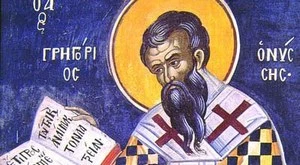 По учењу Светога Григорија Ниског, основно обиљежје човјековог постојања је слобода.

Слобода је човјеку дар од Бога.

Благодаћу Светога Духа човјек постаје уистину слободно биће.

Свети апостол Павле каже: „Гдје је Дух Господњи ондје је слобода.“ (2 Кор 3,17)
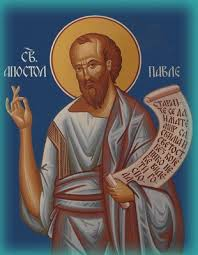 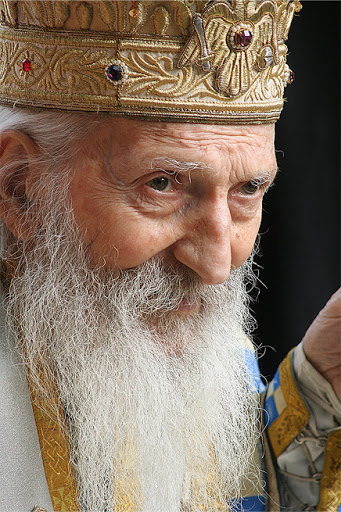 Говорећи о човјеку као слободном бићу блаженопочивши Патријарх Павле каже: „Човјек је слободно биће, може онако како Бог хоће, а може и супротно. Е сад, како ће ко користећи тај дар поступати, зависи од њега самога.”
Човјек је слободан и има слободну воље.
Гријех наших прародитеља био је слободан акт човјекове воље.
Својом слободом човјек је нарушио од Бога дату заповијест и зато је као посљедицу имао казну којом је истјеран из раја.
Свети апостол Павле каже: „Јер добро што хоћу, не чиним, него зло, што нећу, то чиним.“ (Рим 7,19)
 У човјеку постоји жеља, да чини добро и савјест да је дужан чинити добро; али усљед духовне слабости не може увијек да чини добро.
Христос каже: „Сваки, који чини гријех, роб је гријеху.“(Јн 8,34)
Слобода и савјест су главне душевне силе од којих зависи морално дјеловање људи.
Савјест је моћ човјековог духа да разликује добро од зла, а слобода воље има у власти да одабере једно или друго. 
Човјек је искључиво одговоран за своја дјела.
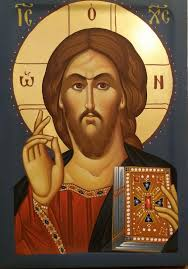 Одговори на питања на страни 72 у облику теза и тако научи најважније!